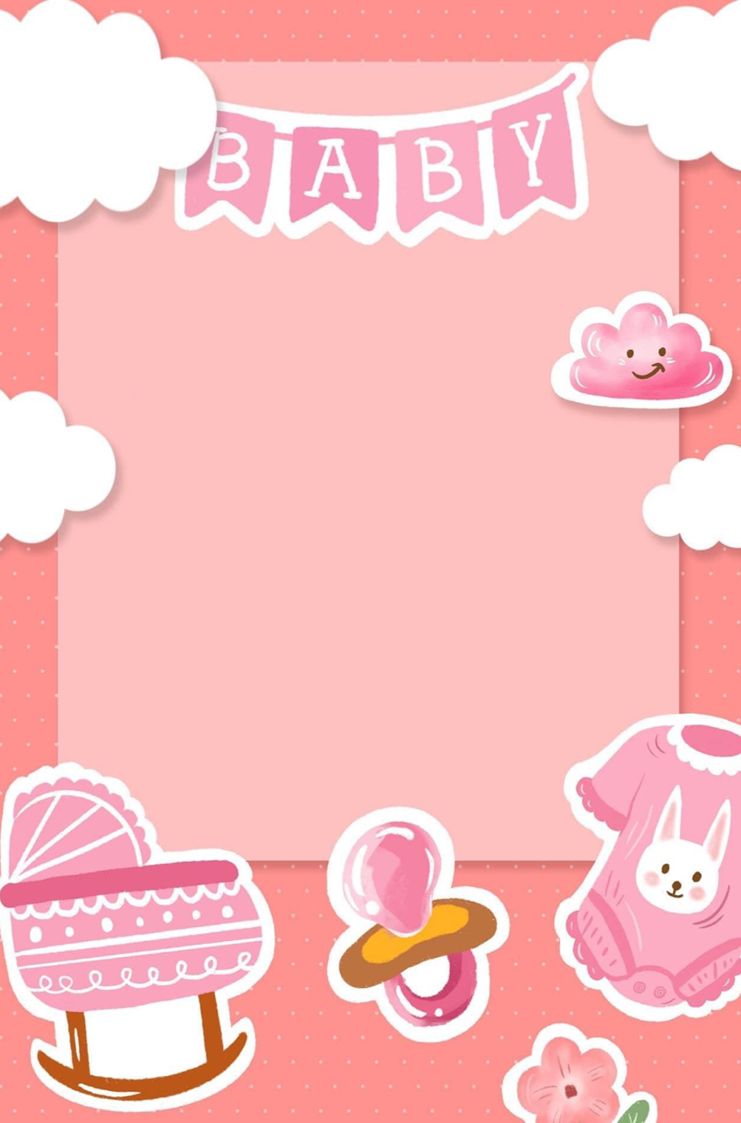 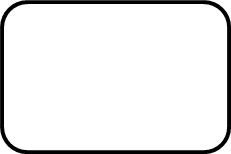 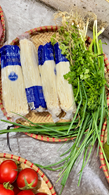 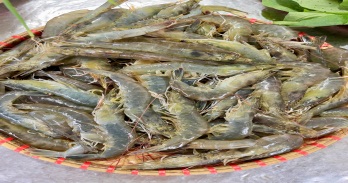 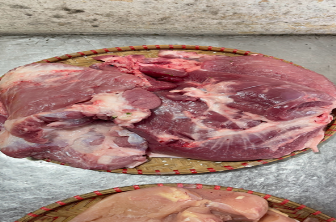 Thực đơn ngày 29-3-2024
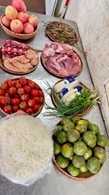 Bữa đệm sáng
- Nước cam
MN Ánh Dương Xanh
Bữa trưa
         -  Tôm, thịt sốt cà chua
         - Canh gà nấu nấm
         - Táo
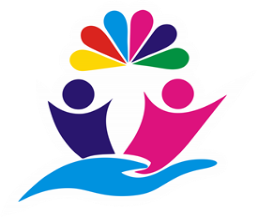 Bữa phụ chiều
Bánh đa sườn
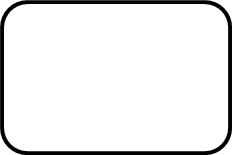 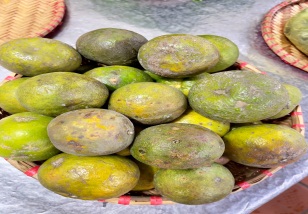 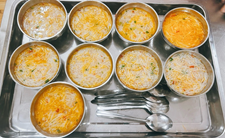 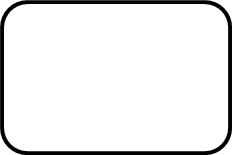 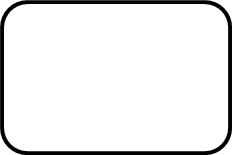 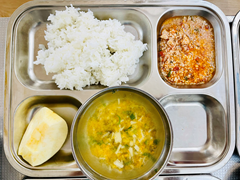 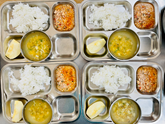